Тест
Окружающий мир «Организм человека»
Учитель начальных классов
МБОУ СОШ №14 
г.Балей
Забайкальский край
Чередниченко Валентина Ивановна
Какие кровеносные сосуды есть во всех частях тела?
А) капилляры
Б) вены
В) артерии
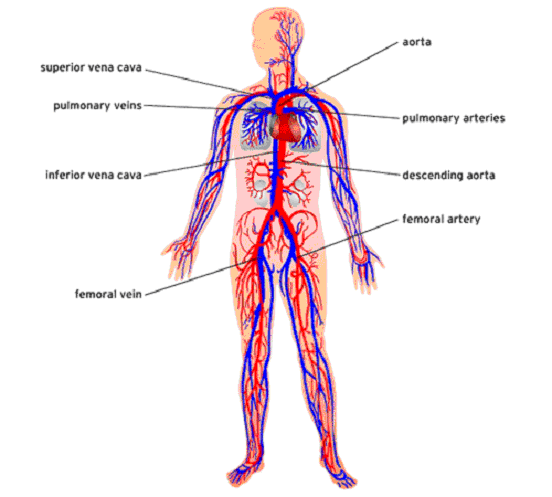 По каким кровеносным сосудам течет обогащенная кислородом кровь?
А) по венам
Б) по артериям
В) по капилярам
Г) по бронхам
Где кровь человека обогащается кислородом?
А) в сердце
Б) в легких
В) в печени
Г) в почках
К какой системе относятся носоглотка, бронхи, трахея?
А) к кровеносной
Б) к пищеварительной
В) к дыхательной
Г) к нервной
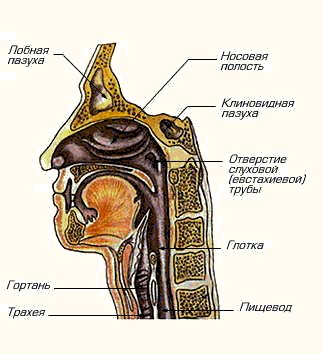 Укажите цифрами последовательность расположения органов дыхания
2      Трахея                           1       Носовая
                                                        полость
          
4         Легкие                          3         Бронхи
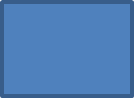 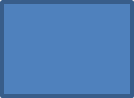 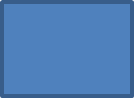 Где расположен спинной мозг?
А) в грудной клетке
Б) в черепной коробке
В) в позвоночнике
В какую систему входят почки и кожа?
А) в выделительную
Б) в пищеварительную
В) в кровеносную
Г) в опорно- двигательную
К нервной системе относятся…
А) желудок, почки, легкие
Б) сердце, вены, печень
В) головной и спинной мозг
Укажи, к каким системам относятся перечисленные органы.
Зубы	          Кровеносная
Пищевод	           Дыхательная
Почки	          Выделительная
Мочевой пузырь	          Пищеварительная
Строение кожи
Укажи, на рисунке что находится в коже.
1.
2.
3.
4.
5.
Волос
Потовые железы
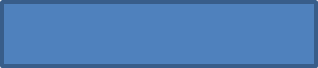 Сальные железы
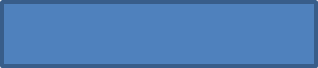 Нервные окончания
Кровеносные сосуды
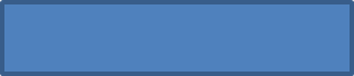 Какова роль сердца в кровообращении?
__________________________
__________________________
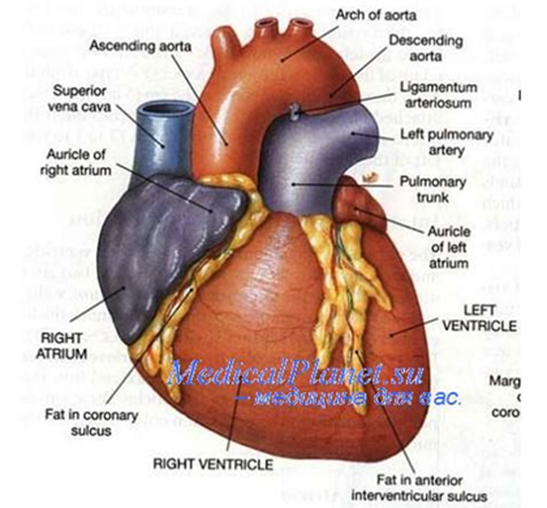 Подпиши на рисунке название органов выделения
1.
2.
3.
4.
Почки
Мочеточники
Мочевой пузырь
Пульс – это ……
А) частота дыхания в состоянии покоя
Б) частота дыхания после бега
В)число сокращений мышц сердца в течении одной минуты
Г) обычная нагрузка сердечной мышцы
Это интересно
Пульс у животного зависит от его размеров?
Чем крупнее животное, тем реже его пульс.
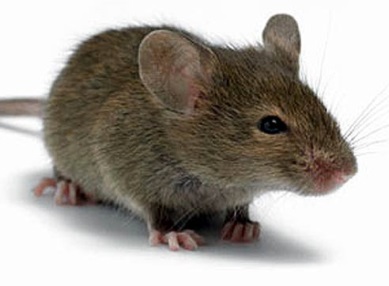 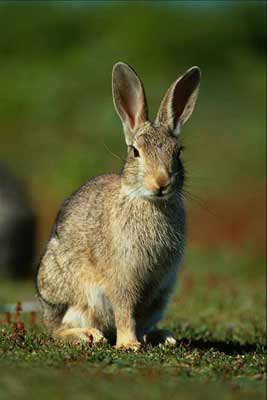 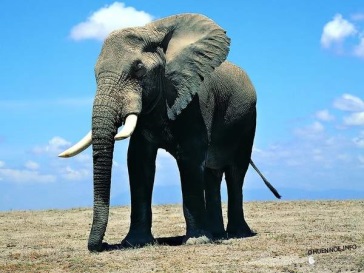 У зайца пульс – 200 ударов в минуту.
У слона пульс – 20 ударов в минуту.
У мыши пульс – 500 ударов в минуту.
Автор шаблона – Коровина Ирина Николаевна, 
учитель начальных классов  МБОУ «СОШ №9»
г.Сафоново Смоленской области
Ресурсы:
http://gugl-plus.ru/klipart-vektornyj-deti.html
http://www.odnoklassniki.ru/profile/557034081280
http://900igr.net/fotografii/pedagogika/Nachalnaja-shkola-Garmonija/023-Obuchenie-gramote.html